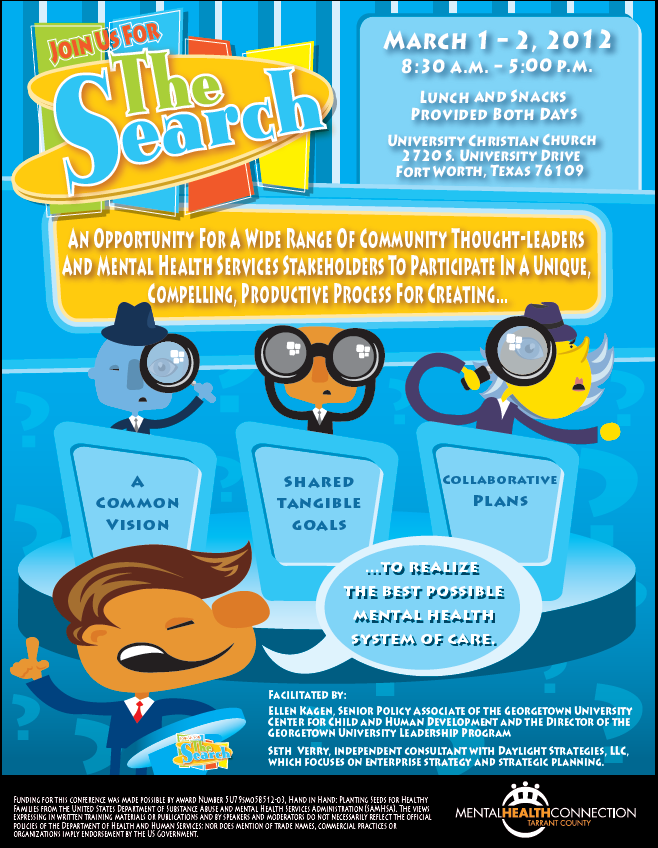 PlatformQuality of Care
Goal 1: Organize a set of standards for all that includes all the facets of quality: timely, holistic, client-centered, family-centered, strengths-based, research-based and culturally/linguistically competent.

Strategy 1: Create a consumer panel to inform quality of care practice

Strategy 2: Make current research and community-based training on best practices available to all providers.
PlatformQuality of Care
Goal 2: Create a culture of accountability for the workforce, starting with people who provide mental health intervention and then moving to people who come in contact with those who need mental health services.

Strategy: Individual agencies hold their staff accountable to the community with standards of quality care through annual evaluations
PlatformQuality of Care
Goal 3: Within five years, all providers/agencies will have implemented a highly individualized transition planning process.

Strategy 1: Initiate transition planning early in the treatment process and identify individual barriers to continuity of care

Strategy 2: Evaluate and assess best practices for after-care services

Strategy 3: Establish a framework of transition planning for all agencies (traditional and non-traditional stakeholders
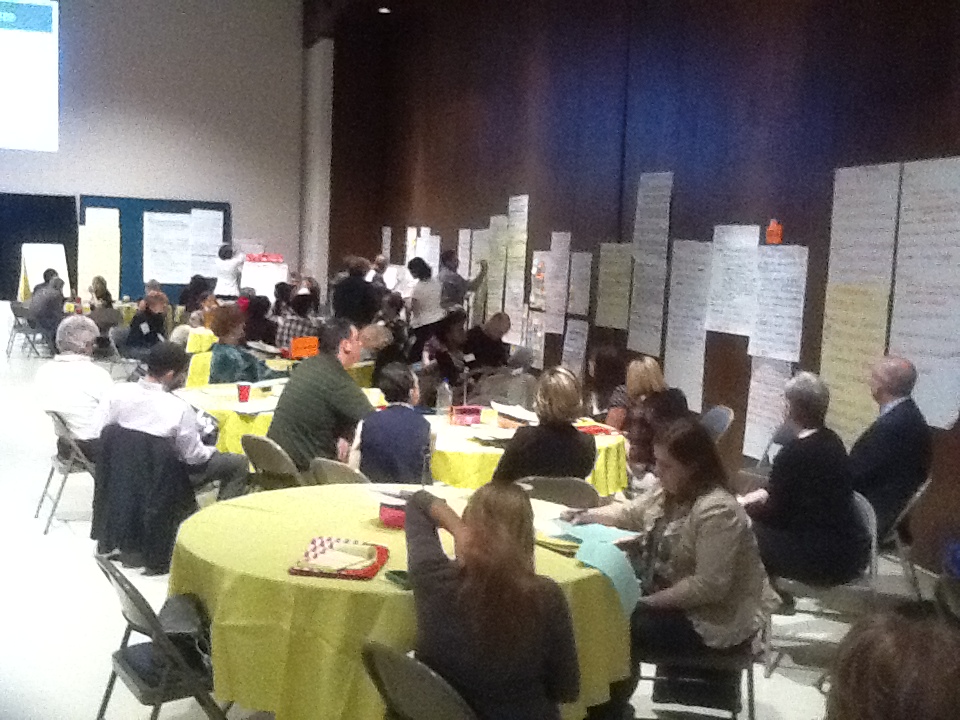 PlatformAccess
Goal 1: By 2017, any person contacting any mental health agency will receive a hassle-free, reliable process to identify client needs.

Strategy 1: Develop a needs assessment tool used by all Tarrant County mental health agencies

Strategy 2: Utilize Tarrant Cares to agree to “Terms and Conditions” in order to allow release of records and sharing between agencies

Strategy 3: Have a designated computer in each facility which allows clients to fill out information
PlatformAccess
Goal 2: Create a culture in Tarrant County where any person who contacts any mental health agencies receives available, appropriate services in a timely manner.

Strategy 1: Use technology effectively to share resources and availability, enabling hands-on navigation and warn (person-to-person) transfers and follow up

Strategy 2: Create a system of training for staff with whom clients have first contact, including language

Strategy 3: Establish a high-level intellectual problem-solving team as a stop-gap for intricate client needs
PlatformAccess
Goal 3: By 2017, Tarrant County will provide easy access to diverse populations both culturally and linguistically.

Strategy 1: Develop more culturally competent points of access to care

Strategy 2: Educate the community on when and how to access mental health services
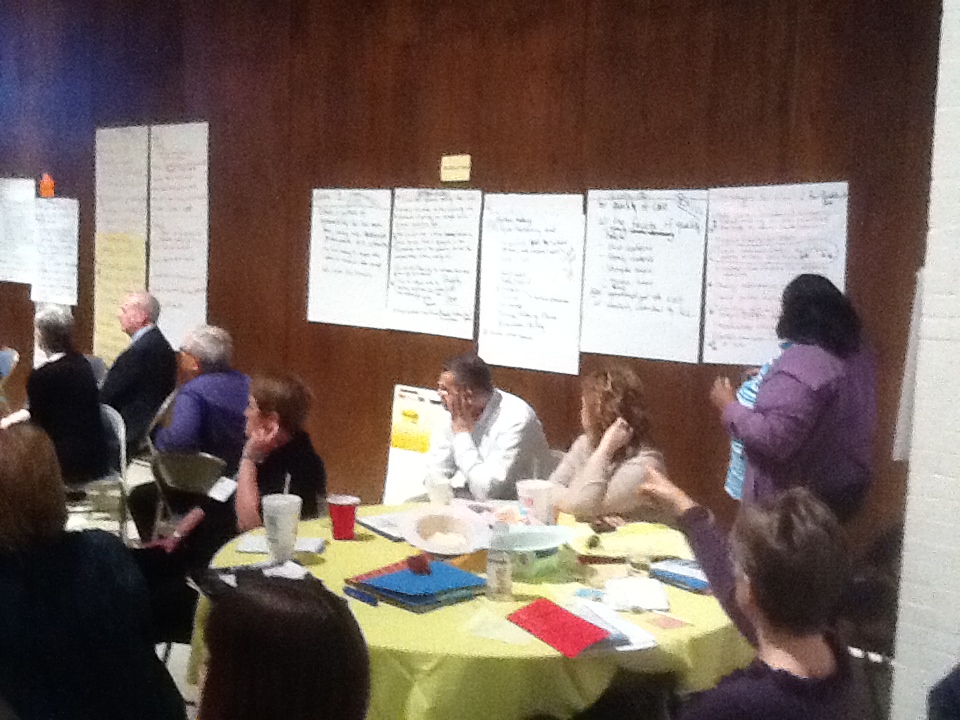 PlatformSustainability
Goal 1: As a diverse community, continue to build collaborative support and opportunities for mental health and related services.

Strategy 1: Provide opportunity for agencies not involved in current partnerships

Strategy 2: Evaluate the perception of Mental Health Connection within the broadest and most diverse sense of community
PlatformSustainability
Goal 2: Articulate an advocacy agenda resulting in sustainable resources and funding.

Strategy 1: Establish strong advocates on each legislative committee that has a role in policy or funding services

Strategy 2: Identify and cultivate multiple and additional funding sources for each service delivery mechanism

Strategy 3: Identify and develop key relationships
PlatformSustainability
Goal 3: Outcome-focused, evidence-based research drives policy and community-based practices.

Strategy 1: Formalize communication process from field to research partners to advance two-way communication

Strategy 2: Model evidence-based practices in collaboration with community partners

Strategy 3: Mental Health Connection sponsors a research conference
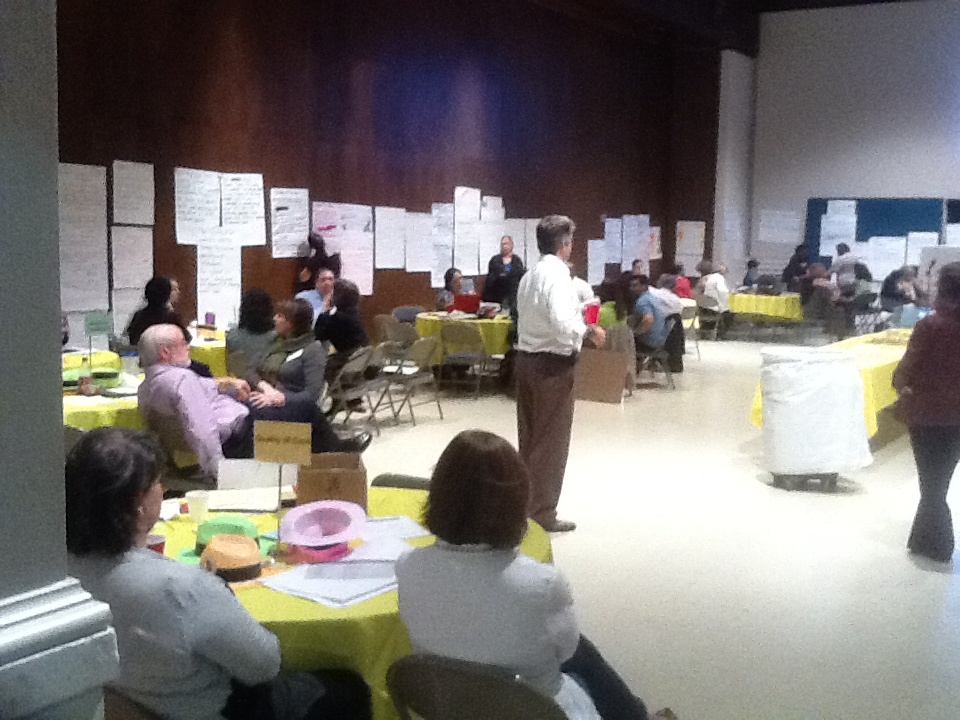 PlatformMutually Reinforcing Partnerships
Goal 1: Providers who address mental health care needs will work together to integrate services and support.

Strategy 1: Strengthen community partnerships through cross-agency training, shared data system, and client-focused teams

Strategy 2: Define list of shared values and align community behaviors

Strategy 3: Examine the service delivery landscape to identify the gaps, overlaps and potential solutions
PlatformMutually Reinforcing Partnerships
Goal 2: Forge partnerships among traditional and non-traditional partners to increase awareness in mental health issue and provide holistic care.

Strategy 1: Identify traditional and non-traditional stakeholders who are not participating in Mental Health Connection

Strategy 2: Conduct listening sessions with stakeholders

Strategy 3: Foster mutually beneficial relationships that increase awareness of mental health issues
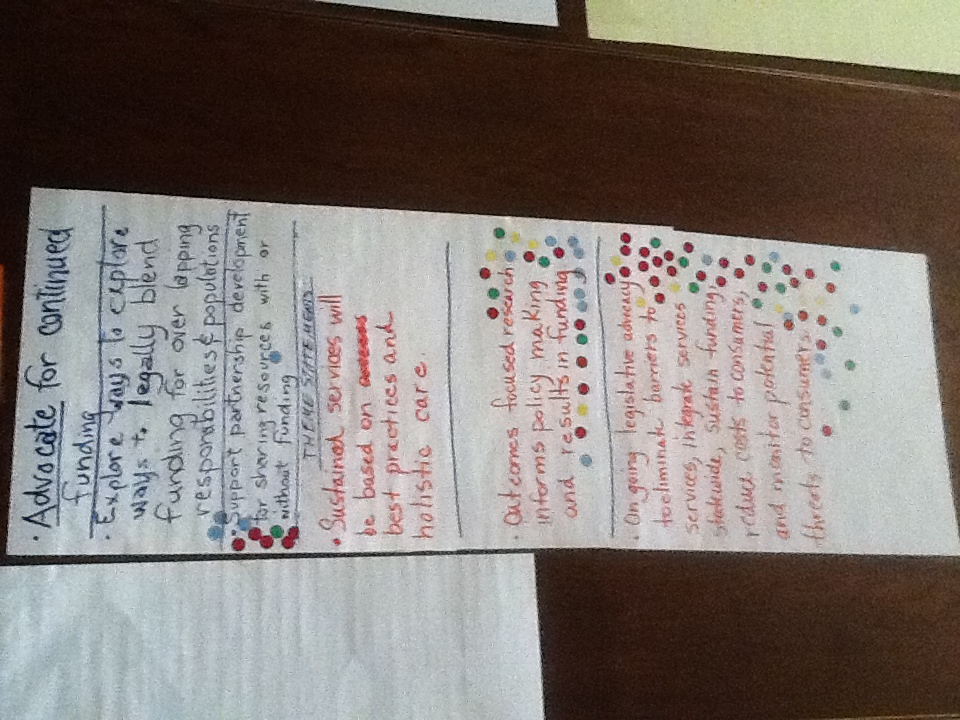 PlatformEngagement
Goal 1: Create a culture that supports the active participation of individuals, family members and associated partnership agencies.

Strategy 1: Create a linkage system to reduce barriers through quarterly meetings, monthly newsletters and social network site among professionals to share resources, programs, experiences, etc.

Strategy 2: Encourage peer support groups for similar disabilities through the Internet and other face-to-face connections
PlatformEngagement
Goal 2: Involve families in all groups, i.e. committees, boards at all levels of care, including the decision-making process of policies.

Strategy 1: Family members receive training to become family partners/leaders to affect future change and lead peer-to-peer support groups.

Strategy 2: Open communication between individuals and providers, which includes providers’ defining diagnosis and acronyms in layman’s terms, how the disability may affect the family (not just the individual, and providing the families with their rights at the time a disability is considered

Strategy 3: Provide training for individuals on policy development (from legislation)
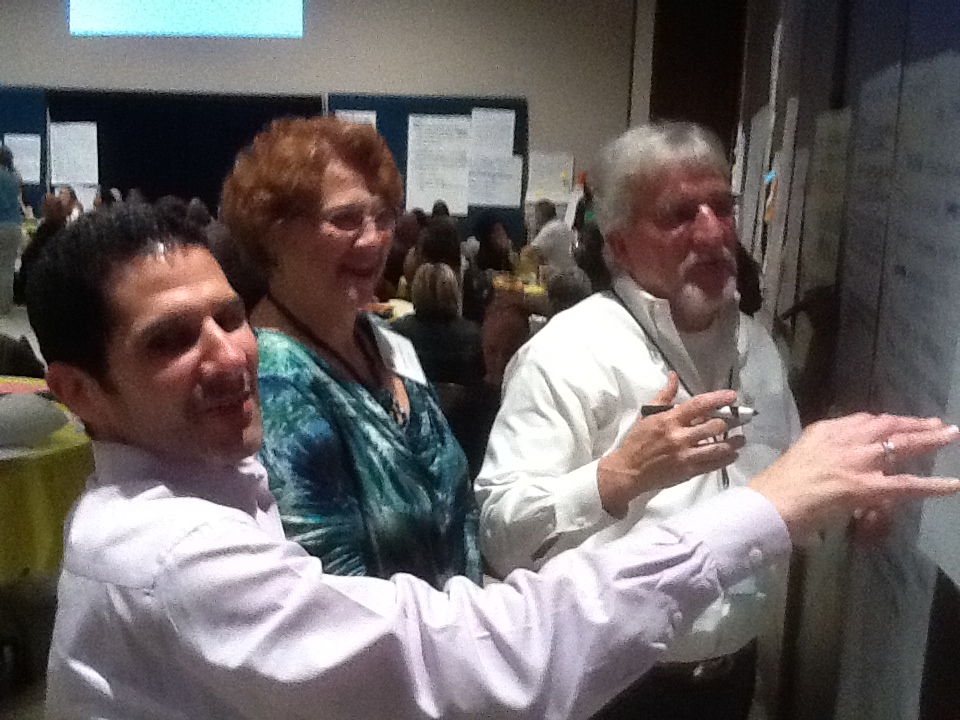 PlatformWorkforce Development
Goal 1: Develop a well-informed, culturally and linguistically competent workforce that engages people.

Strategy 1: Engage in Human Resources – by June 1, Human Resources meetings of mental health organizations

Strategy 2: Provide direct education about the families we serve early in the recruitment/hiring process

Strategy 3: Provide training to improve cultural and linguistic competence
PlatformWorkforce Development
Goal 2: Achieve adequate workforce compensation by 2017.

Strategy 1: Creative compensation/incentives

Strategy 2: Public awareness campaign

Strategy 3: Salary/compensation survey
PlatformWorkforce Development
Goal 3: Utilize ongoing training and peer mentors to encourage effective and current service delivery.

Strategy 1: Peer mentoring program

Strategy 2: Partner with academic institution
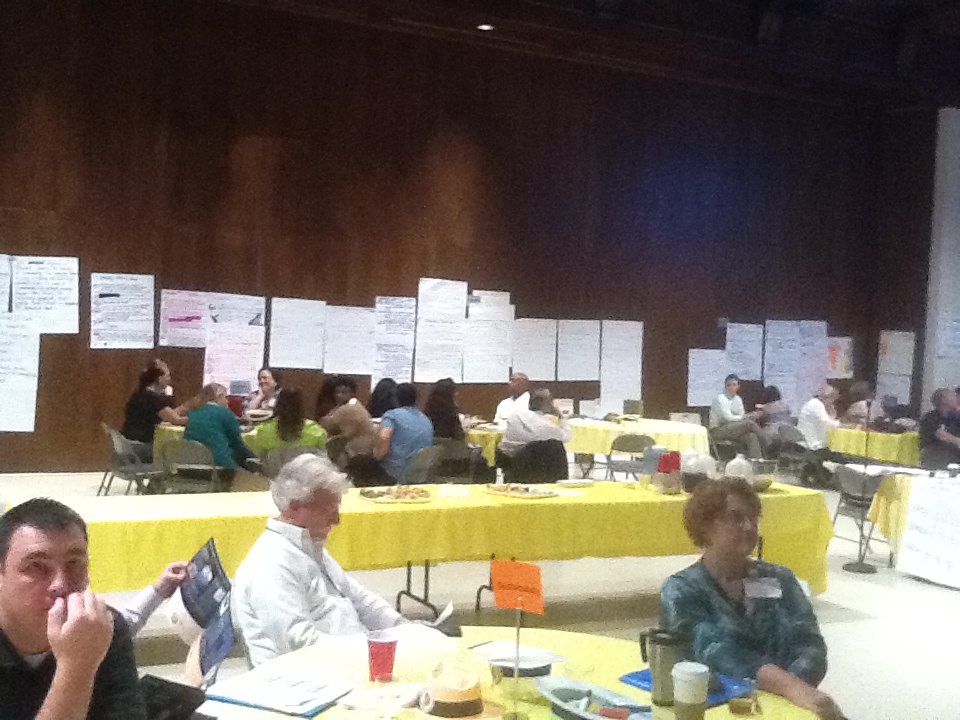 PlatformOutcomes
Goal 1: Have a supported infrastructure to collect cross-system data within a five-year period, such that outcomes are meaningful and can be used in the community.

Strategy 1: Core components of the Mental Health Connection vision will be identified by Dec. 20, 2012

Strategy 2: Mental Health Connection will develop a multi-agency Outcomes Committee by May 31, 2012

Strategy 3: Identify technology tools that allow efficient collection of data and modifiable reporting functions
PlatformOutcomes
Goal 2: Mental Health Connection members will utilize data, evaluation and outcomes to determine the effectiveness of the Tarrant County mental health delivery system.

Strategy 1: Mental Health Connection will develop a recommended set of outcome indicators by December 1, 2012, that agencies can add to their outcome process

Strategy 2: Provide technical assistance to member agencies to establish data pertaining to the recommended outcomes by December 31, 2013

Strategy 3: Member Mental Health Connection agencies can/will submit data for recommended outcomes by March 31, 2017
PlatformOutcomes
Goal 3: Effectively communicate system-wide outcomes at regular intervals to the community.

Strategy 1: Mental Health Connection will identify stakeholders and encourage buy-in throughout the community

Strategy 2: Identified stakeholders will create an adaptive, comprehensive Outcomes Communication Plan

Strategy 3: Mental Health Connection implements communication plan
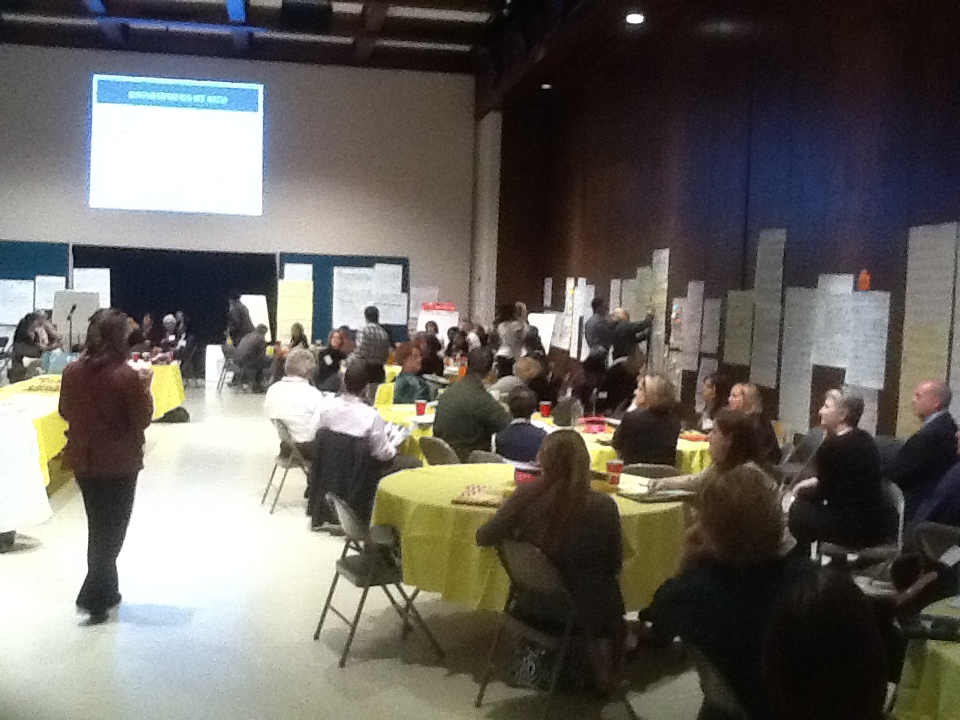 Participants
ACH Child and Family Services 
AIDS Outreach Center 
Alliance for Children 
Arlington ISD 
Arlington Life Shelter 
Arlington Police Department 
Catholic Charities 
Child Protective Services 
Child Study Center 
City of Arlington Park & Rec
City of Fort Worth 
Community Volunteers 
Cook Children's Healthcare System 
Cook Children's Medical Center 
Crime Victims Council 
Family Members 
Fort Worth ISD 
Fort Worth Police Department 
Hand in Hand 
IDD Needs Council 
JPS Health Network 
Lena Pope Home, Inc. 
Mental Health America of Greater Tarrant County 
MHMR of Tarrant County 
Office of Judge Glen Whitley 
Office of Representative Vicki Truitt 
Office of State Senator Wendy Davis 
One Safe Place
Pecan Valley Center 
Presbyterian Night Shelter 
Private Practitioners 
Recovery Resource Council 
Safe Haven of Tarrant County 
Samaritan House 
Santa Fe Youth Services 
Senior Citizens Services 
Sundance Behavioral Health
Tarrant County Challenge, Inc. 
Tarrant County CSCD 
Tarrant County Juvenile Services 
Tarrant County Mental Health Court
Tarrant County Public Health 
Tarrant County Veterans Court Teen Lifeline 
Texas Christian University 
Texas Department of Assistive & Rehabilitative Services 
Texas Department of Family & Protective Services
Texas Health & Human Services Commission  
Texas Health Harris Methodist Springwood 
Texas Health Institute 
The Art Station 
The Excel Center 
The Parenting Center 
The Women's Center of Tarrant County, Inc. 
Trauma Support Services of North Texas 
Union Gospel Mission 
United Way of Tarrant County 
University of Texas at Austin 
UNT Health Science Center 
UTA School of  Social Work 
UTA School of Nursing 
World Relief 
Youth Advocate Program 
YWCA Fort Worth and Tarrant County